Мадонни Рафаеля Санті
Найбільш ранні твори Рафаеля дійшли до нас від 1501 і 1502 рр. Тобто від того періоду , коли він працював у майстерні Перуджіно. Стилістика майстра справила на Рафаеля дуже помітний вплив. Рафаель настільки засвоїв манеру свого вчителя, що найчастіше їх роботи важко розрізнити.
1504 роком датована знаменита «Мадонна Коннестабіле », в якій багато мистецтвознавці бачать початок нового етапу в мистецтві Рафаеля.
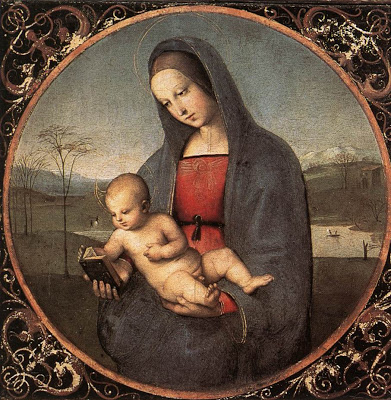 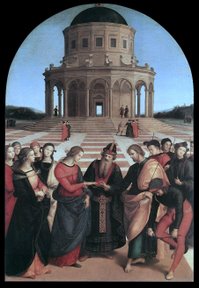 Безумовно більш досконалою є його робота « Заручини Марії та Йосипа », датована тим же 1504 роком. Тут вже Рафаель не слід Перуджіно, а змагається з ним.
У Флорентійські роки (1504 і 1508 рр..) Він створює ряд зображень Мадонн, які принесли йому славу. Але крім форми тондо, він у цей час активно досліджує і інші форми і способи композиції. Одна з ранніх флорентійських робіт такого роду - чудова «Мадонна Грандука».
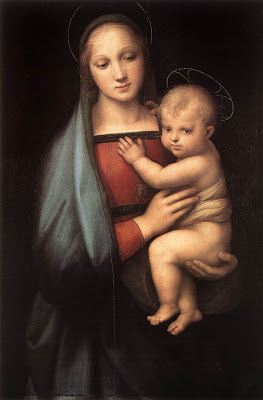 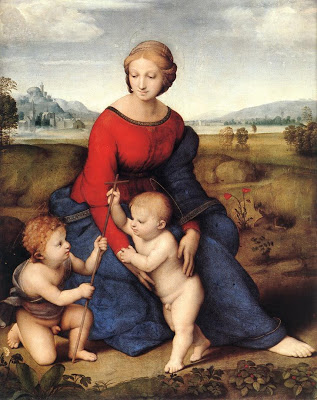 «Мадонна в зелені»
«Мадонна зі щигликом»
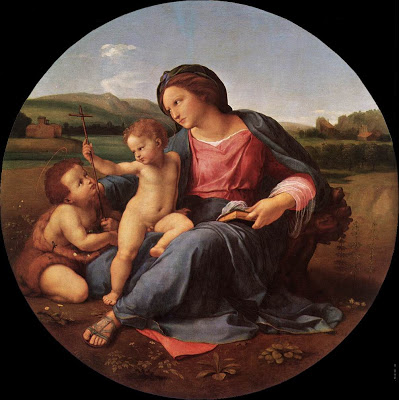 «Мадонна Альба»
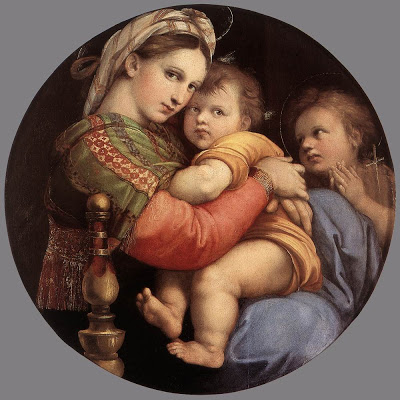 «Мадонна делла седья»
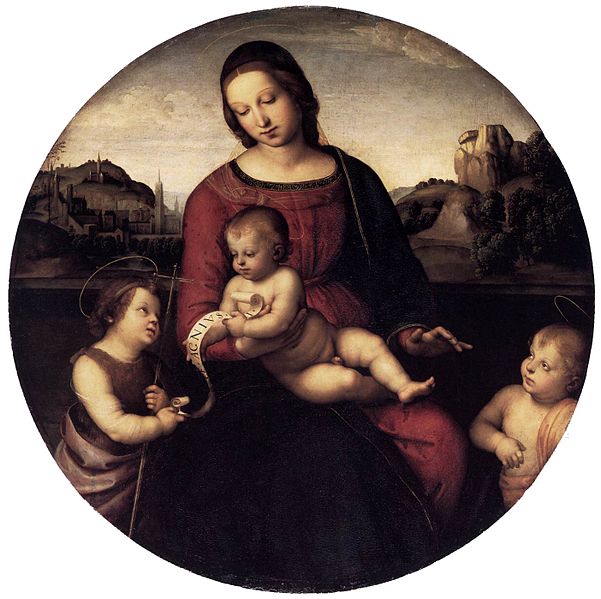 «Мадонна Терранува»
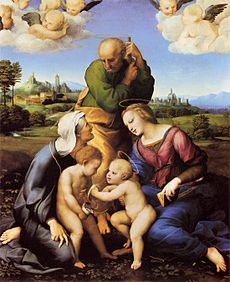 «Мадонна Каніджані»
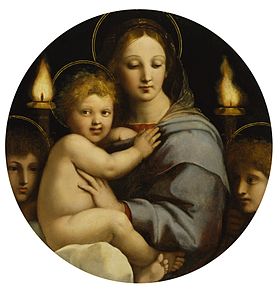 «Мадонна з канделябрами»
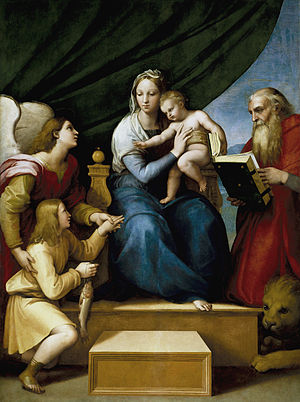 «Мадонна з рибою»
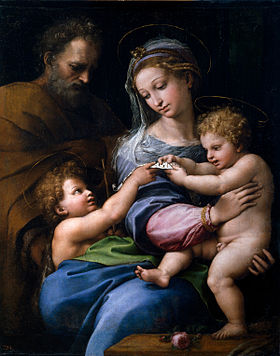 «Мадонна з трояндою»
1512 роком датована «Мадонна ді Фоліньо». Ця велика вівтарна композиція дуже важлива для італійського живопису, в усякому разі, для тієї її гілки, яка зображує Мадонну з святими в XVI столітті. 
Рафаель відокремлює Марію від реального світу.
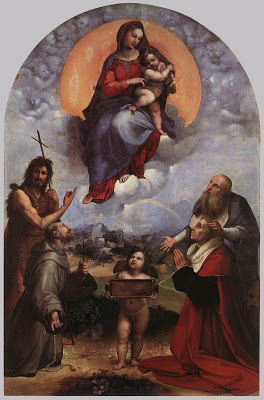 «Мадонна ді Фоліньо»
До останніх мадонн Рафаеля відноситься його знаменита «Сікстін».
Це один з перших творів, в якому глядач незримо виявляється вписаний в композицію: здається, що Мадонна спускається з небес прямо назустріч глядачеві і дивиться йому в очі.
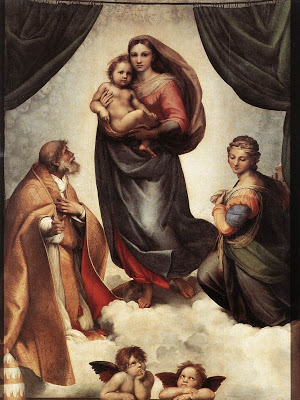 Дякую за увагу!
Полошко Анастасія 11-В